الجملة الفعلية
نتعلم أركانها
والتفريق بين الفاعل ونائب الفاعل
والأنواع التي يأتي عليها الفاعل ونائب الفاعل
وتغيير صيغة الفعل مع نائب الفاعل
حالات حذف عامل الفاعل
وأحكام الفاعل في العدد والتأنيث والرتبة
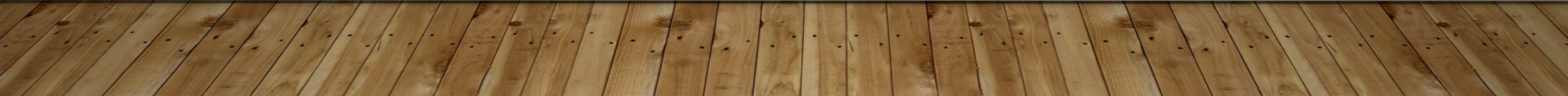 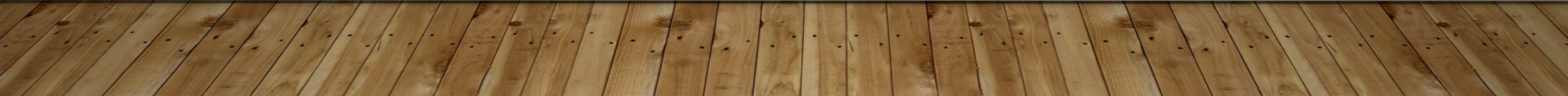 أنواع الجملة
أنواع الجملة
تعريف الفاعل
تعريف الفاعل
أحكام الفاعل
ما الفرق بين:
الوالدان يتعاونان في تربية أولادهما
يتعاون الوالدان في تربية أولادهما
يجب إفراد الفعل أي: تجريده من ضمير المثنى والجمع
إذا كان الفاعل اسمًا ظاهرًا مثنى أو جمعا
لعبة نحوية
كيف يؤنث الفعل؟
تذكير الفعل وتأنيثه
يؤنث الفعل وجوبًا:
1- قذًى بعينيكِ أم بالعينِ عوّارُ      أم ذرّفت إذ خلتْ من أهلها الدارُ
2- ليت هندًا أنجزتنا ما تعدْ       وشفت أنفسنا مما نجدْ
قذًى بعينيكِ أم بالعينِ عوّارُ        أم ذرّفت إذ خلتْ من أهلها الدارُ
3- {وإذا الوحوشُ حُشرت} {وإذا الرسل أقتت} المسلمات جاءت.
يؤنث الفعل وجوبًا:
1- الفاعل اسم ظاهر حقيقي التأنيث.
2- الفاعل ضمير مستتر يعود على مؤنث  حقيقي التأنيث أو مجازي التأنيث.
3- الفاعل ضمير مستتر يعود إلى جمع مؤنث سالم أو جمع تكسير لمذكر غير عاقل.
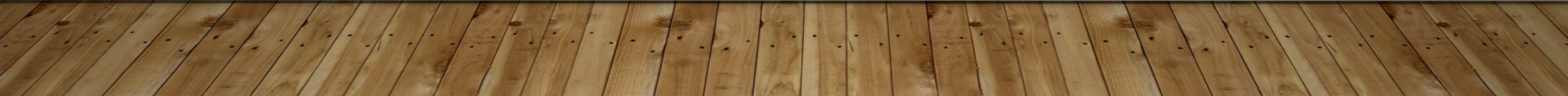 تذكير الفعل وتأنيثه
يذكر الفعل وجوبًا:

1-  الفاعل اسم مذكر سواء كان مفردًا أم مثنى أم جمع.
2- الفاعل علم لمؤنث مفصولًا من الفعل بإلا أو غير وسوى.
3-  الفاعل جمع مؤنث سالما مفصولًا من الفعل.
4- الفاعل نون النسوة للغائبات.
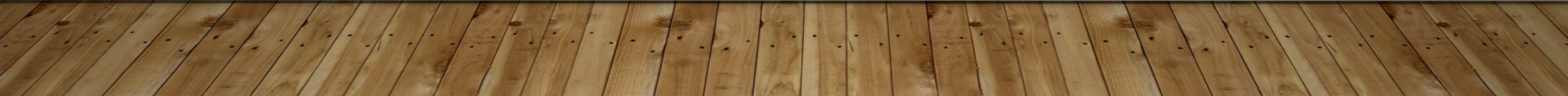 تذكير الفعل وتأنيثه
الفعل / الفاعل/ المفعول به         هل يتغير هذا الترتيب؟
توسط المفعول به بين الفعل وفاعله
يحبُّ القاهرةَ كثيرٌ من الناس.
يقرأ الطلابُ المجلاتِ الأدبية.
توسط المفعول به بين الفعل وفاعله
توسط المفعول به بين الفعل وفاعله
الجملة الفعلية
المرفوع
الفعل
ماضٍ
نائب الفاعل
الفاعل
مضارع
أمر
اسم يحل محل الفاعل المحذوف وحكمه الرفع، يأتي بعد فعل مبني للمجهول.
ضمير متصل
(ت) المتكلم
أُقيمَ الحفلُ
كُرِّمتُ البارحة
اسم ظاهر
يُنتظرُ أن تَجيءَ
لن أُهزمَ
المصدر المؤول
يُنتظرُ (مجيئُك)
ضمير مستتر
تقديره (أنا)
أَن + الفعل المضارع = المصدر المؤول
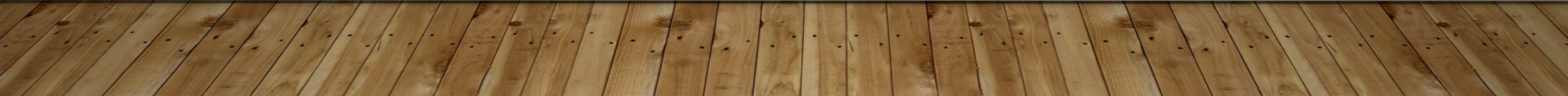 تعريف نائب الفاعل
تعريف نائب الفاعل
أحكام نائب الفاعل
الفعل المبني للمجهول ونائب الفاعل
Written by Richard
تصويت سريع
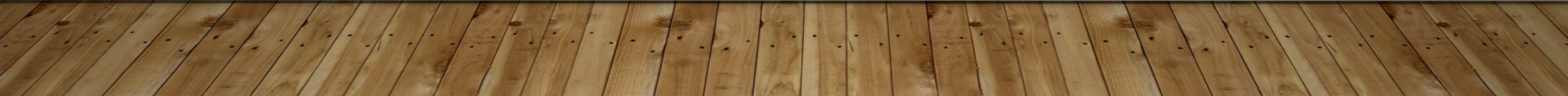 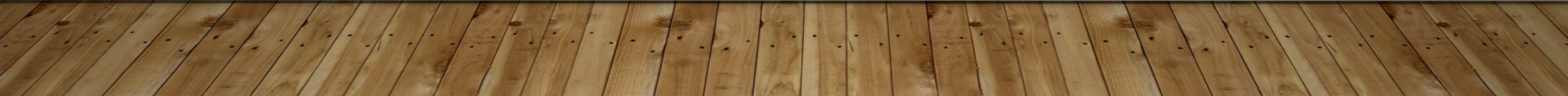 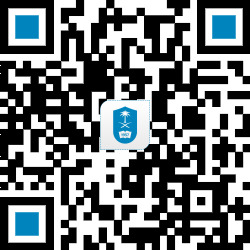 بطاقة خروج
اكتبي في اللوحة الحائطية نقطة تستطيعين إفادة الآخرين بها
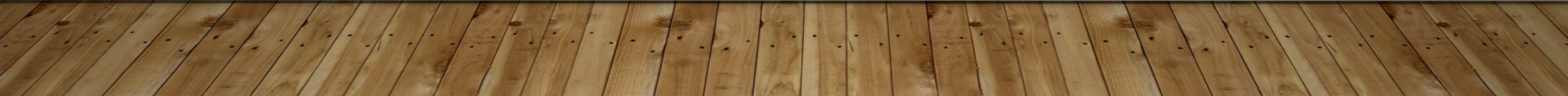 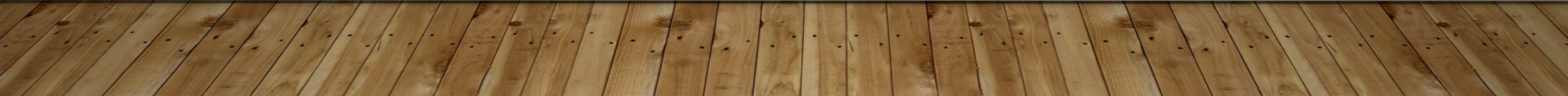 الواجب